Welcome to Customer Service 101
This course should take approximately 60 minutes to complete.
Recap: Customer Service Self-Study
Customer Service self-study activities
Problem resolution process and key principles
Active Listening
Emotional Connections
Resolving client concerns
Use the Raise Hand feature to answer…
What Experiences Do You Remember?
Reflect on your own experiences as a customer (either good or bad).
Use the Chat feature to share your thoughts…
What made them stand out?
Why is Problem Resolution Important?
Why is it important to resolve client concerns at first point of contact?
Committing to Active Listening
01
Listening for information or content
02
Listening for emotion or context
Why is it Important to Actively Listen?
01
Exceptional customer experience and first call resolution
02
Positive customer survey ratings
03
Award-winning customer service ratings
Call Listening
Group DiscussionUse the Raise Hand feature to share your thoughts.
Questions
How did the employee connect emotionally?
How did the employee demonstrate Active Listening?
What other behaviors did you see demonstrated?
?
15 minutes
Summary
What are your takeaways?
What is your customer service commitment as you continue your training journey?
Type your responses in the Chat Window…
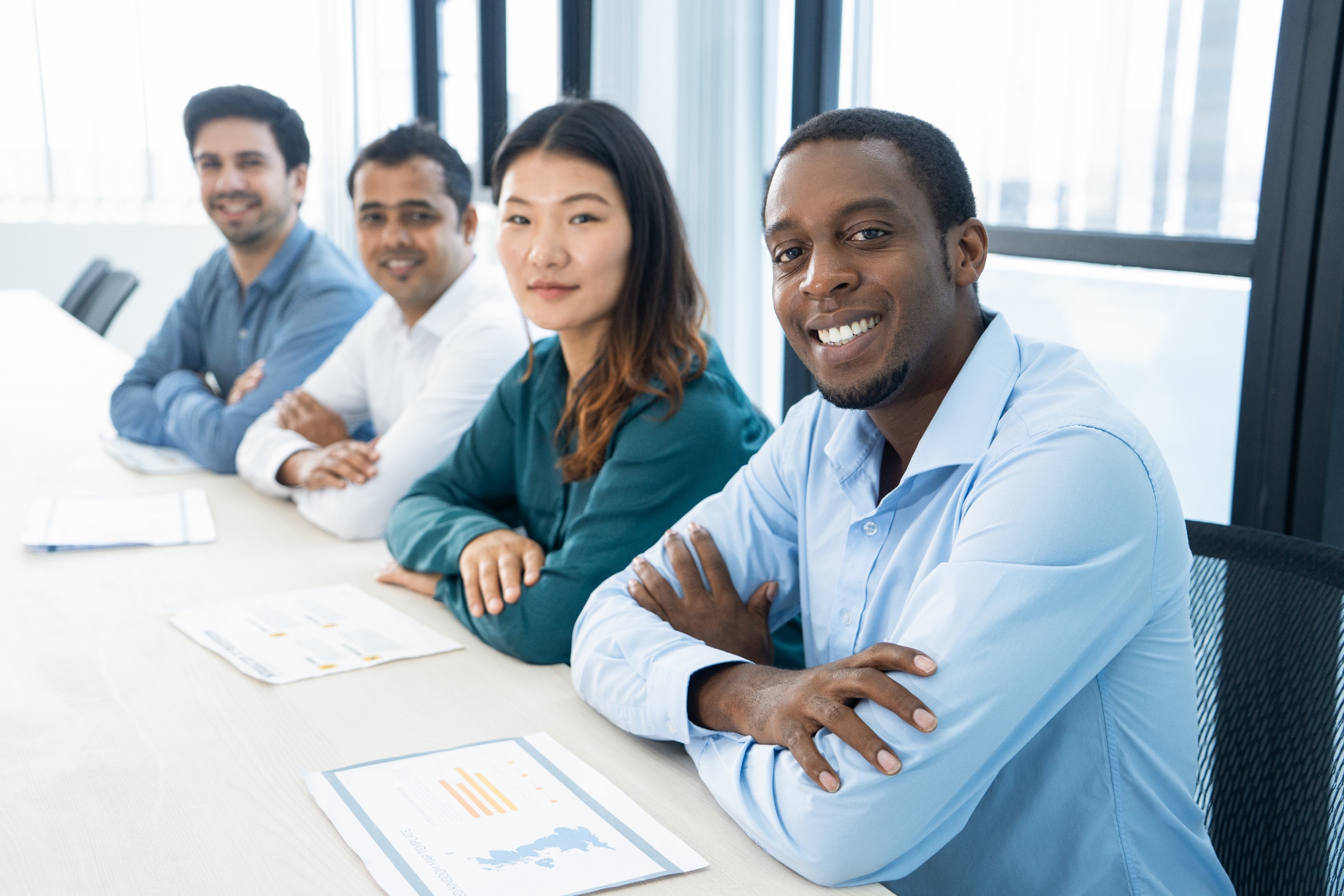